Carter Diebold
Brendan Thorpe
http://www.youtube.com/watch?v=mcAq9bmCeR0
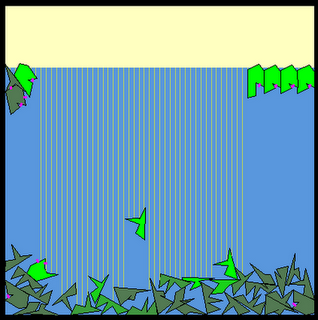 http://www.scottschaferenterprises.com/vatlife/main.htm
http://scottschaferalife.blogspot.com
http://www.wisegeek.com/what-is-the-music-genome-project.htm
http://arstechnica.com/tech-policy/news/2011/01/digging-into-pandoras-music-genome-with-musicologist-nolan-gasser.ars/2
http://draves.org/aoae07/draves-aoae07.pdf